Unit Rechartering
Rechartering
http://www.ncacbsa.org/commissioners/unit-rechartering/
Questions?
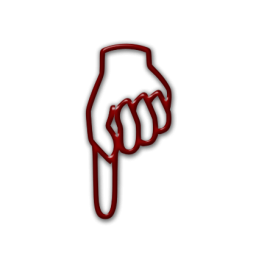 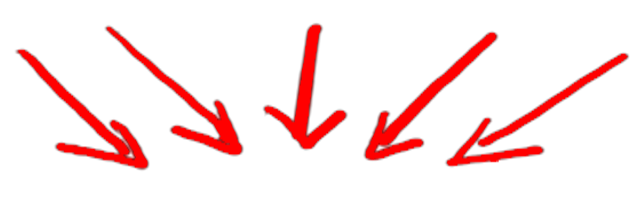